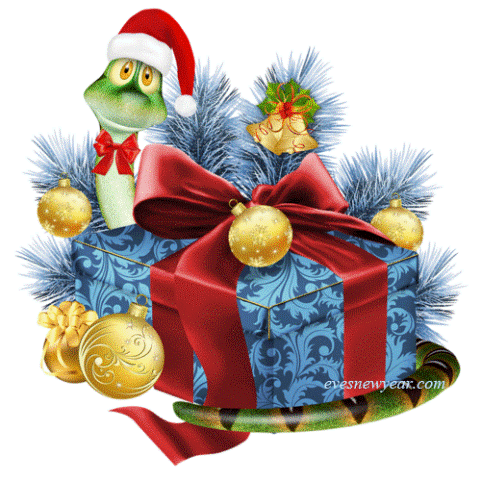 21.03.2013
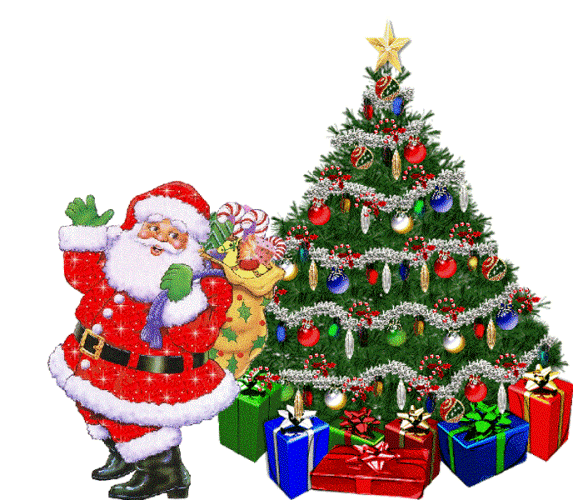 Анимация
Шаг 1
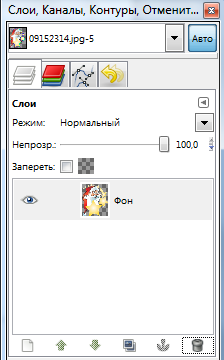 Берем картинку
Удаляем фон
Добавляем новый слой
Заливаем его цветом фона
    презентации
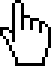 Шаг 2
Цвет фона
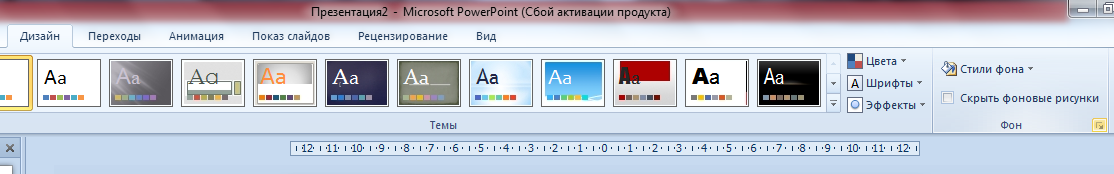 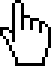 Дизайн  Фон
Шаг 3
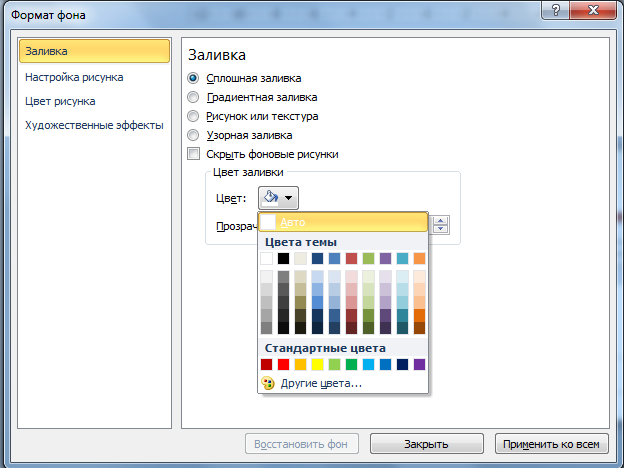 Заливка  Цвет  Другие цвета
Шаг 4
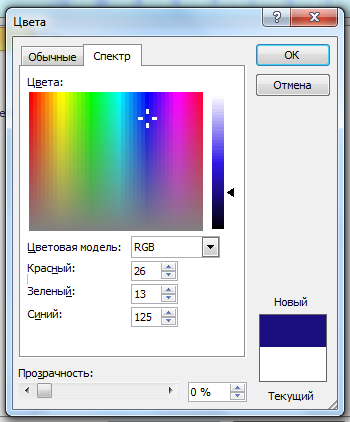 Цвет:
Красный
Зеленый
Синий
Шаг 5
Открываем программу GIMP 2
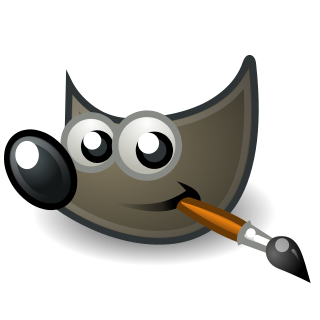 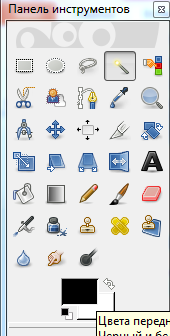 Щелчком по цвету 
открываем диалоговое окно
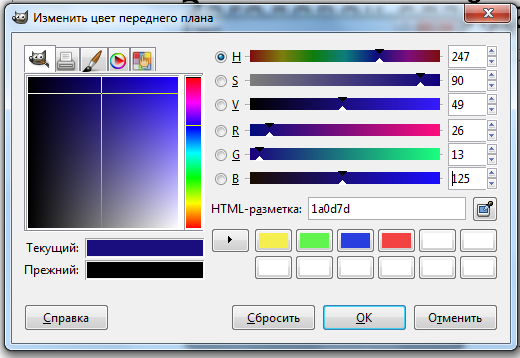 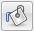 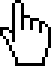 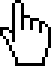 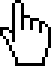 Шаг 6
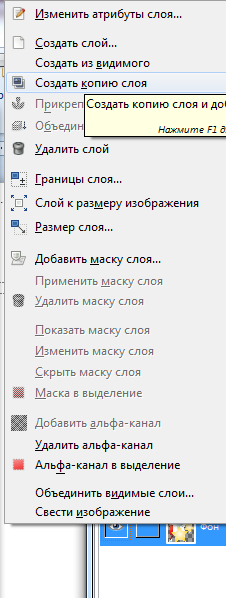 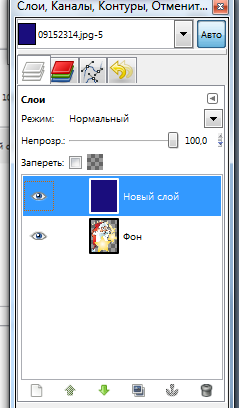 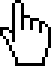 ПКМ на слое   Создать копию слоя
 для каждого слоя
Шаг 7
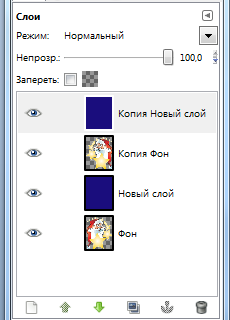 Зеркало
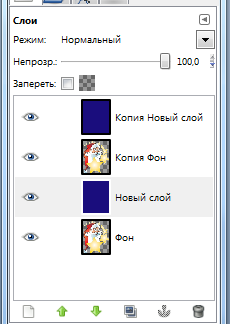 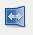 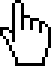 Отразим слой с Дедом Морозом
зеркально
Получилось
4 слоя
Шаг 7
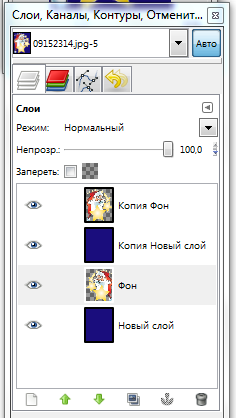 Перетащим слои с Дедом Морозом выше фона
Шаг 8
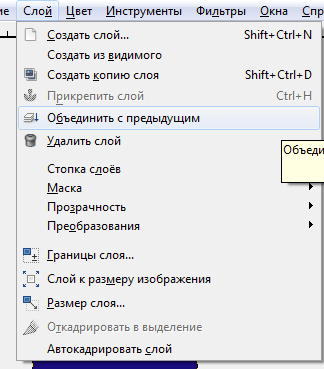 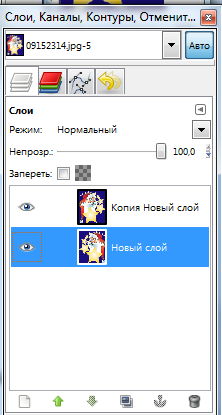 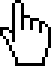 Выделим верхний слой
Объединим с предыдущим
Получилось 2 слоя
Шаг 9
Сохраним как анимацию
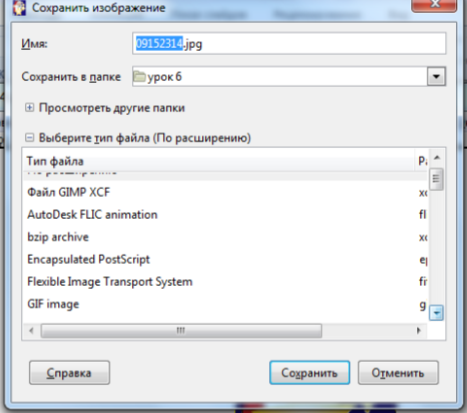 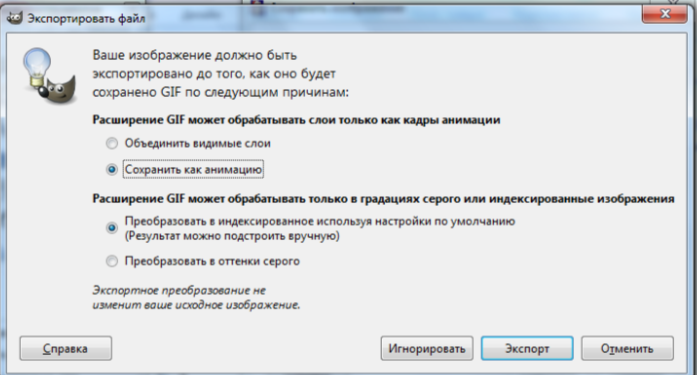 Шаг 10
Сохраним как анимацию
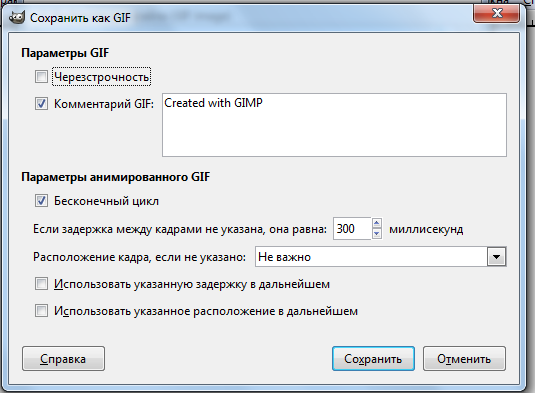 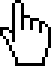 Шаг 11
Вставляем в презентацию
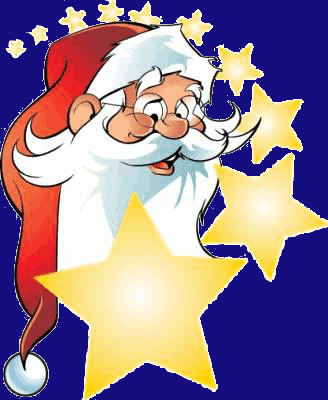 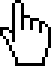